Portadas Bullet journal
Nombre:
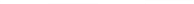 Autor:
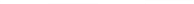 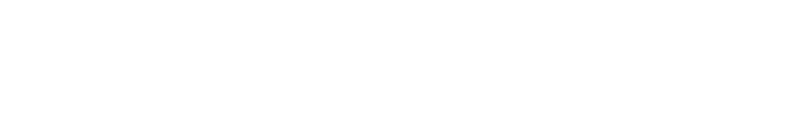